Проект FLAP - Фундаментальная и прикладная физика с использованием пучков релятивистских ускоренных электронов
Антон Балдин
13_04_2023
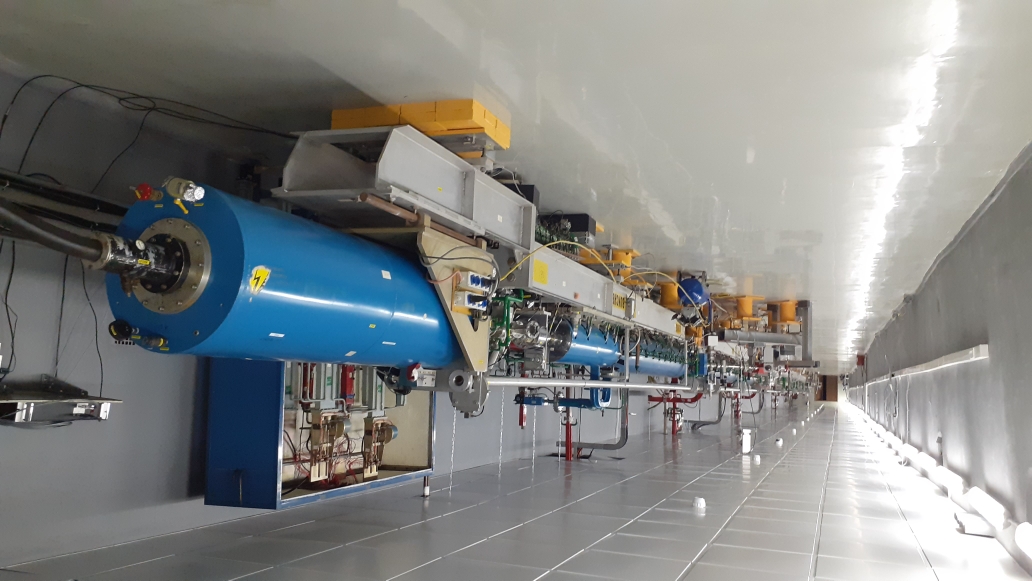 Линейный ускоритель электронов ЛИНАК-200
2
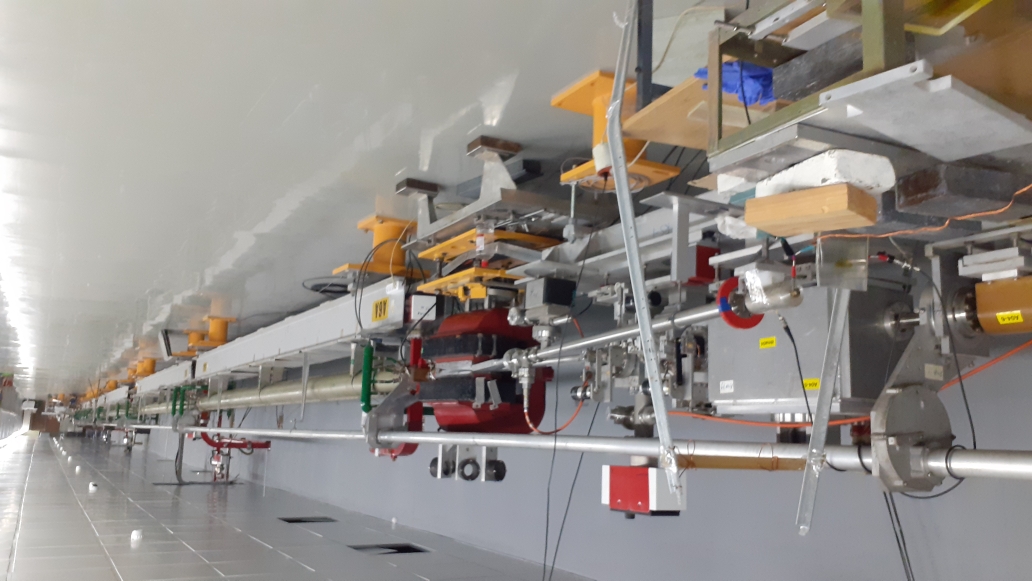 Линейный ускоритель электронов ЛИНАК-200
3
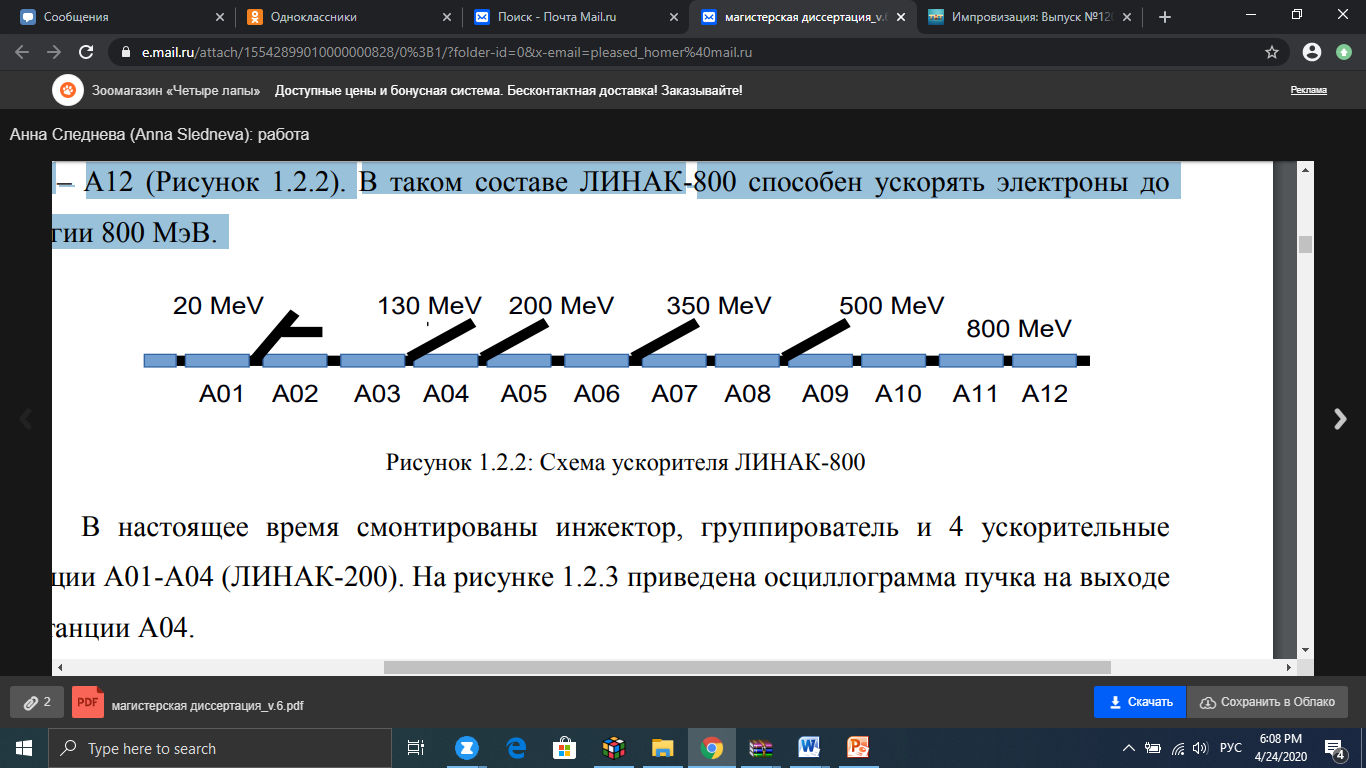 Схема ускорителя ЛИНАК-800
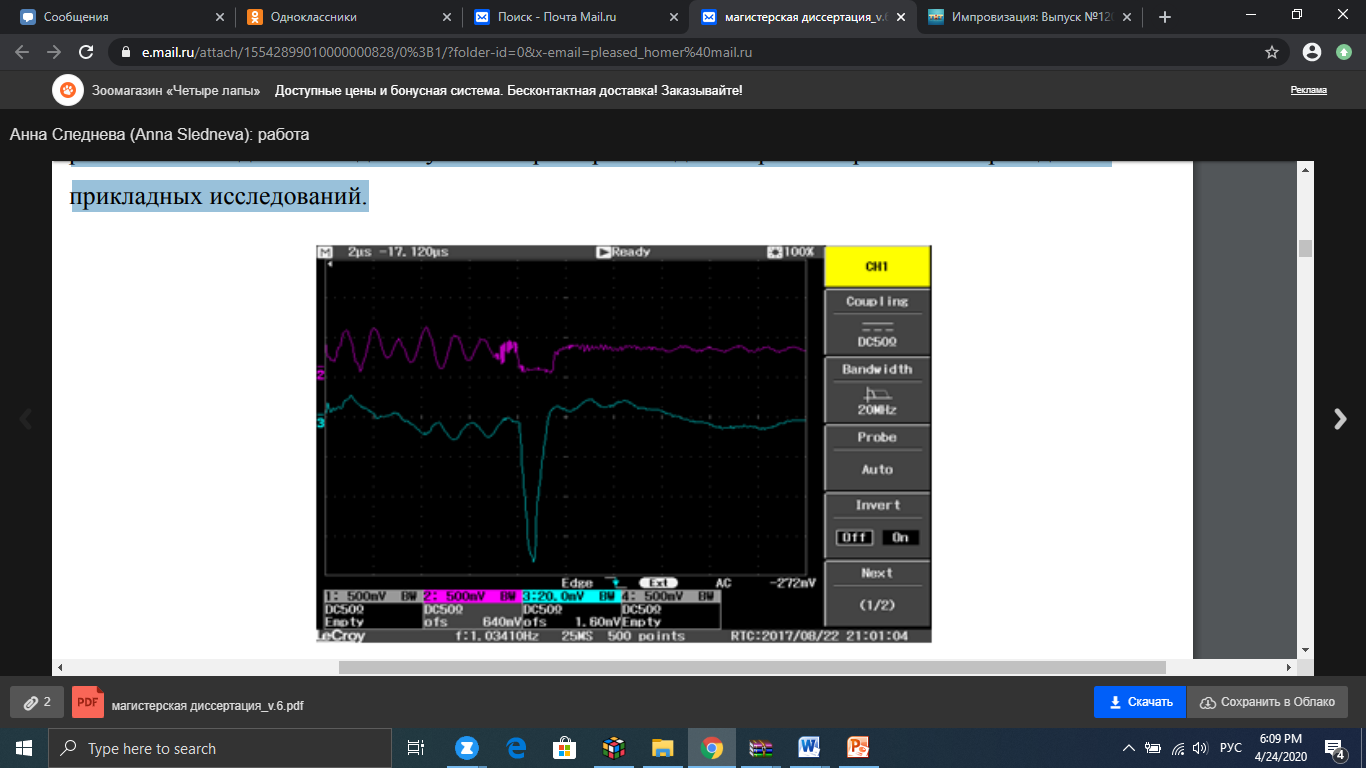 Осциллограмма пучка на выходе из станции А04
4
Линейный ускоритель электронов LINAC-200
Ускоритель включает инжектор, группирователь и 13 ускорительных станций.
Максимальная энергия ускоренных электронов 800 МэВ.
Длительность импульса -0.1 – 3.5 мкс.
Структура импульса: сгустки длиной ~ 1 пс, интервал между сгустками 350 пс.
Ток в импульсе от единичных электронов до 40 мА (интенсивность от 10^2 до 10^13 электронов/с).
Максимальный средний ток 2.5 мкА.
Энергия пучка плавно варьируется от 20 до 200 МэВ.
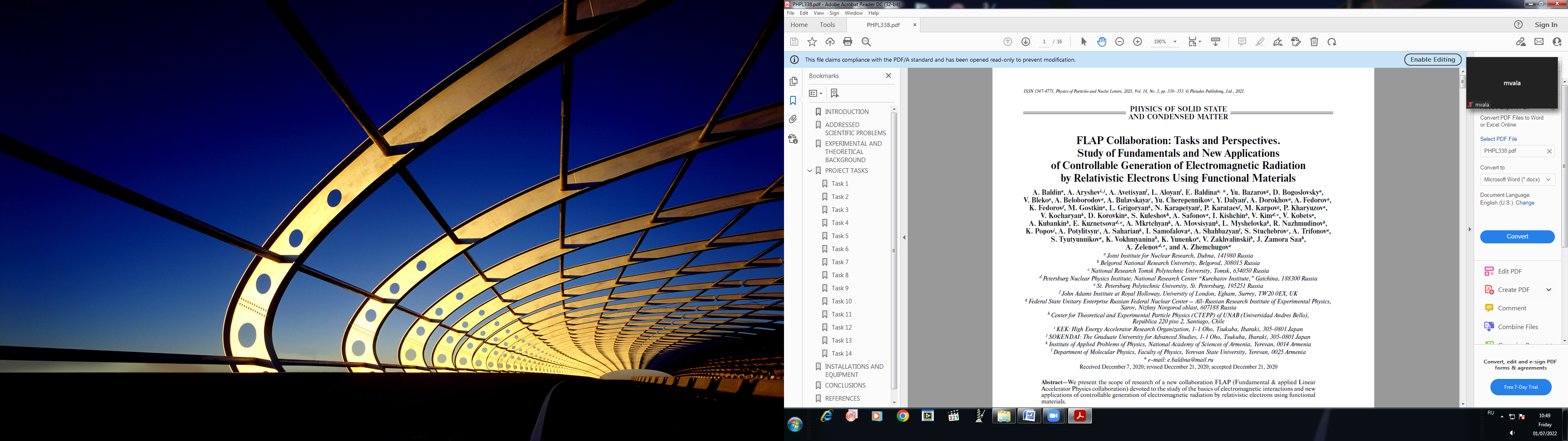 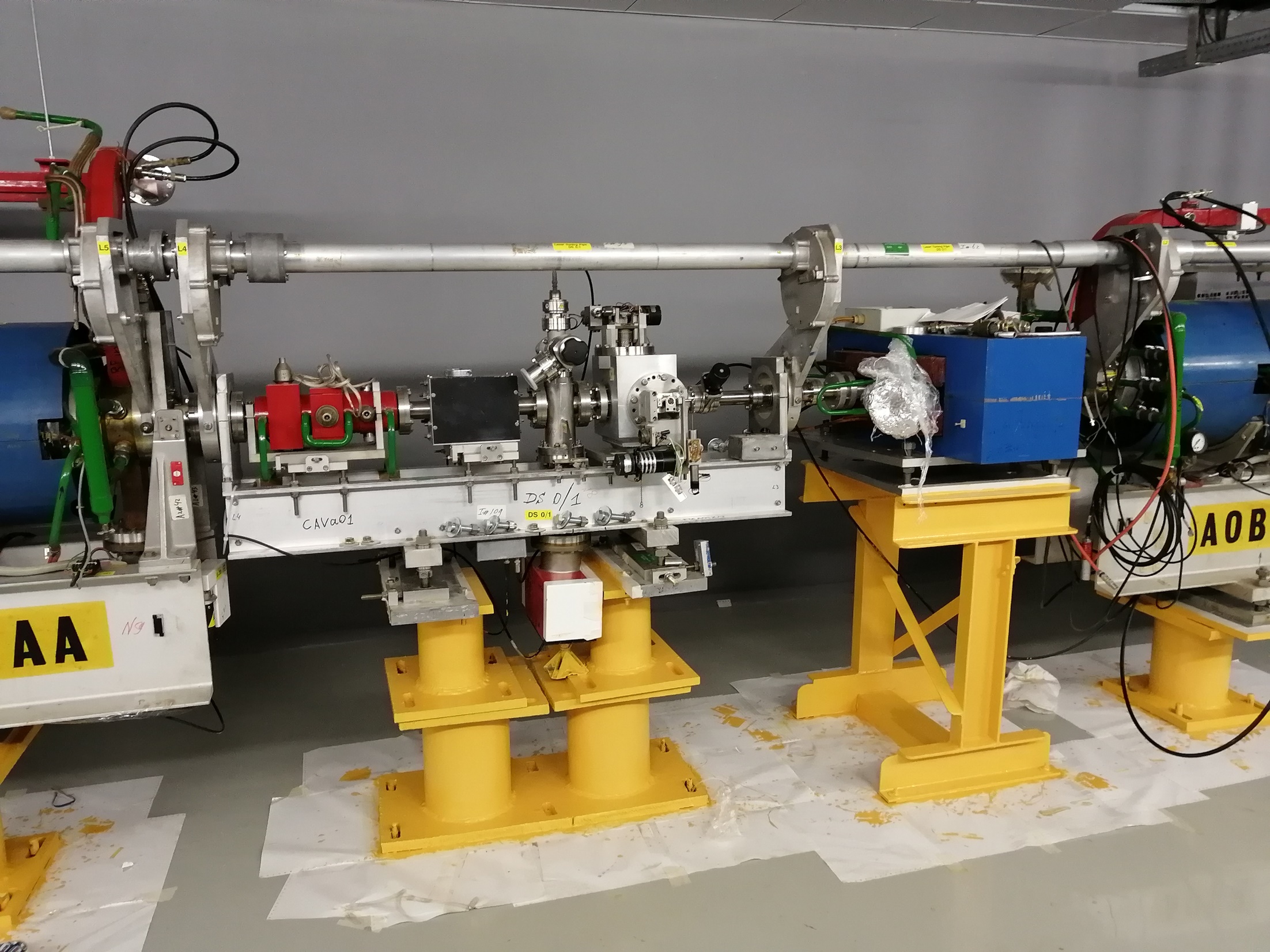 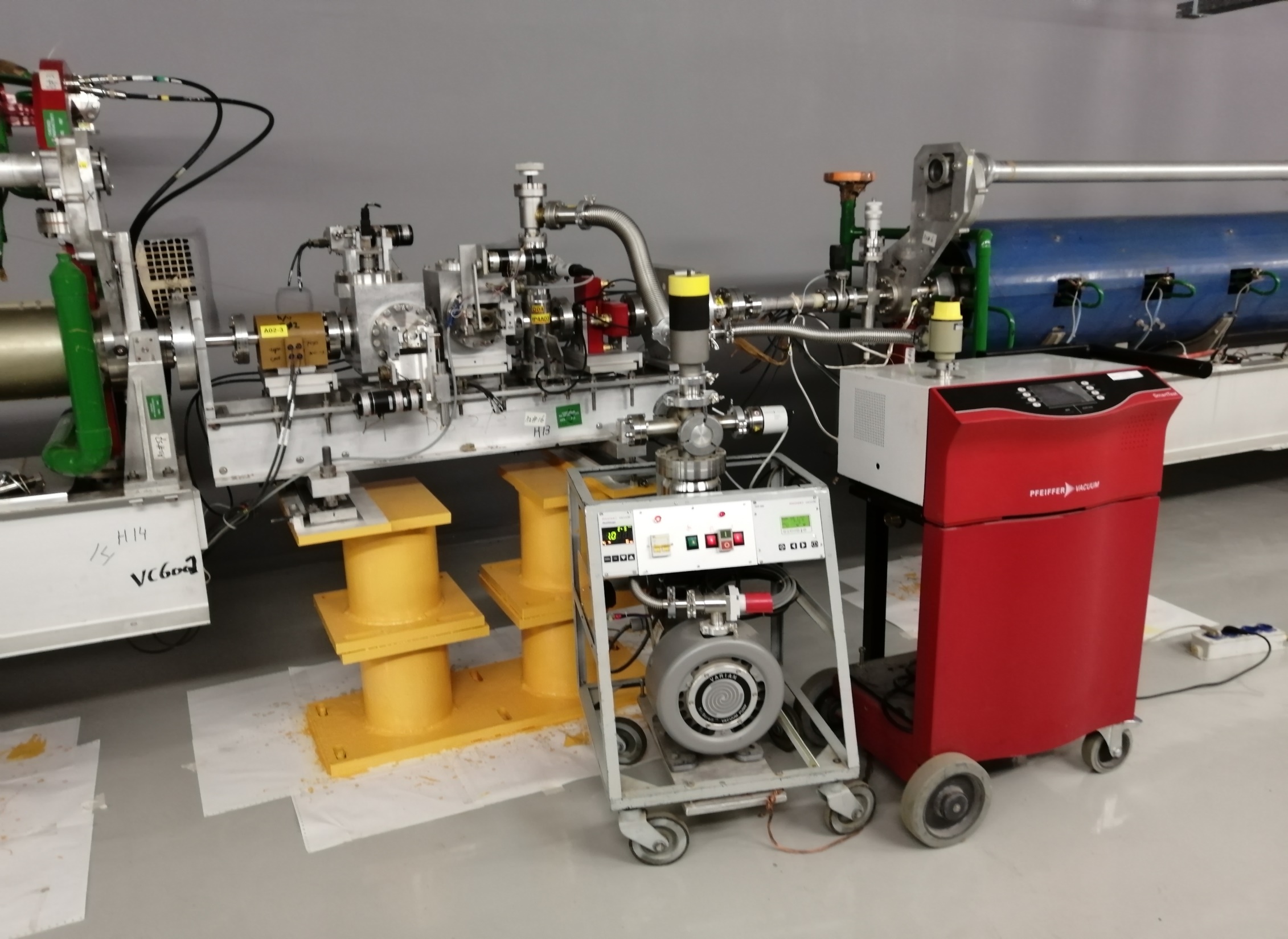 Система диагностики пучка
7
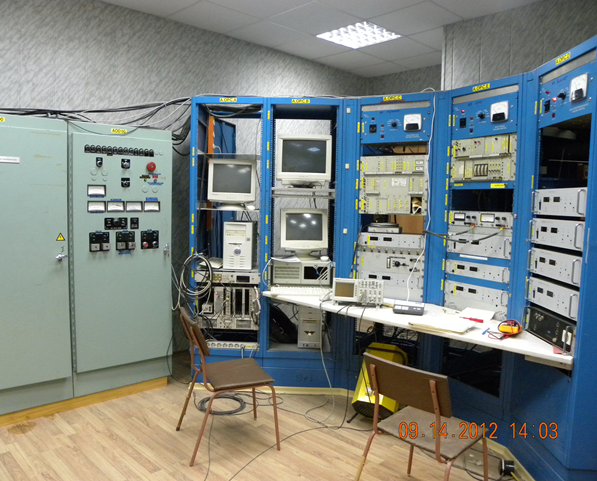 Пультовая
8
Программа исследований на линейном ускорителе электронов LINAC-200:
Создание детекторов элементарных частиц для экспериментов на коллайдере NICA и внешних установках.
Поиск новых методов диагностики электронных пучков.
Прикладные работы в области радиационного материаловедения, радиобиологии, радиохимии.
Исследования в области ядерной физики.
Образовательная программа.
В рамках данного проекта планируется развивать направления исследований новой коллаборацииFLAP
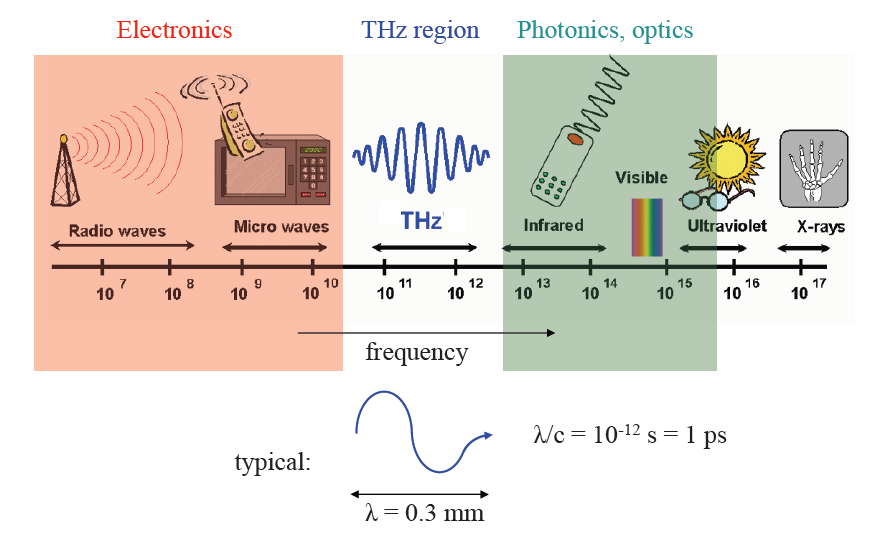 изучение механизмов электромагнитных взаимодействий и новые приложения, включающие создание источников нейтронов, 
управляемая генерация различных видов электромагнитного излучения релятивистскими электронами, 
разработка новых методов диагностики пучков заряженных частиц,
 тестирование и калибровка детекторов частиц и излучений для коллайдерных и других ускорительных экспериментов,
 прикладные исследования в области радиационной биологии.
Научно-методические задачи
Исследование импульсной загрузки детекторов на основе МКП
Исследование MAPS (монолитных активных пиксельных детекторов) детекторов для MPD
Исследование характеристик и калибровка прототипа электромагнитного калориметра для SPD и FCAL
Исследование характеристик  строу детектора для SPD
Исследование характеристик газовых детекторов
Разработка детекторов для динамической нейтронографии и нейтронной резонансной спектроскопии.
Диагностика электронных пучков FLAP
Исследование прохождения релятивистских электронов через микро- и нано-капилляры
Исследований дифракционных механизмов излучения в области вакуумного ультрафиолета и мягкого рентгена
Измерение длины сгустков при помощи излучения Вавилова-Черенкова
Генерация интенсивного ультрамонохроматического излучения в ТГц области
Измерение объемного распределения пучка электронов с помощью многоуглового рассеяния
Образовательная программа
Ускорительная физика (магнитная оптика, СВЧ техника, система автоматизации – Tango, диагностика пучков)
Детекторы элементарных частиц
Прикладные задачи (радиационное материаловедение, генерирование синхротронного и терагерцового излучения)
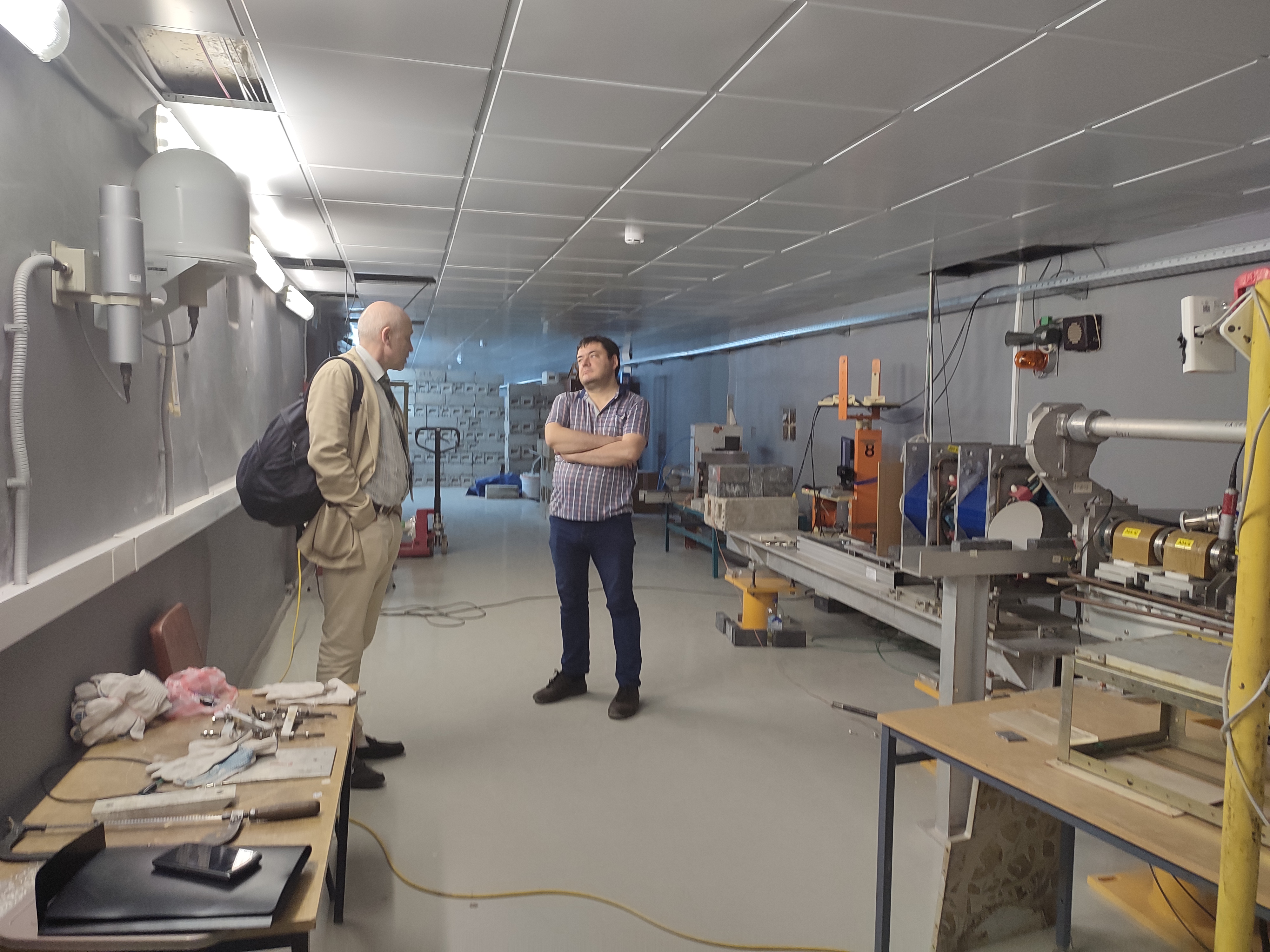 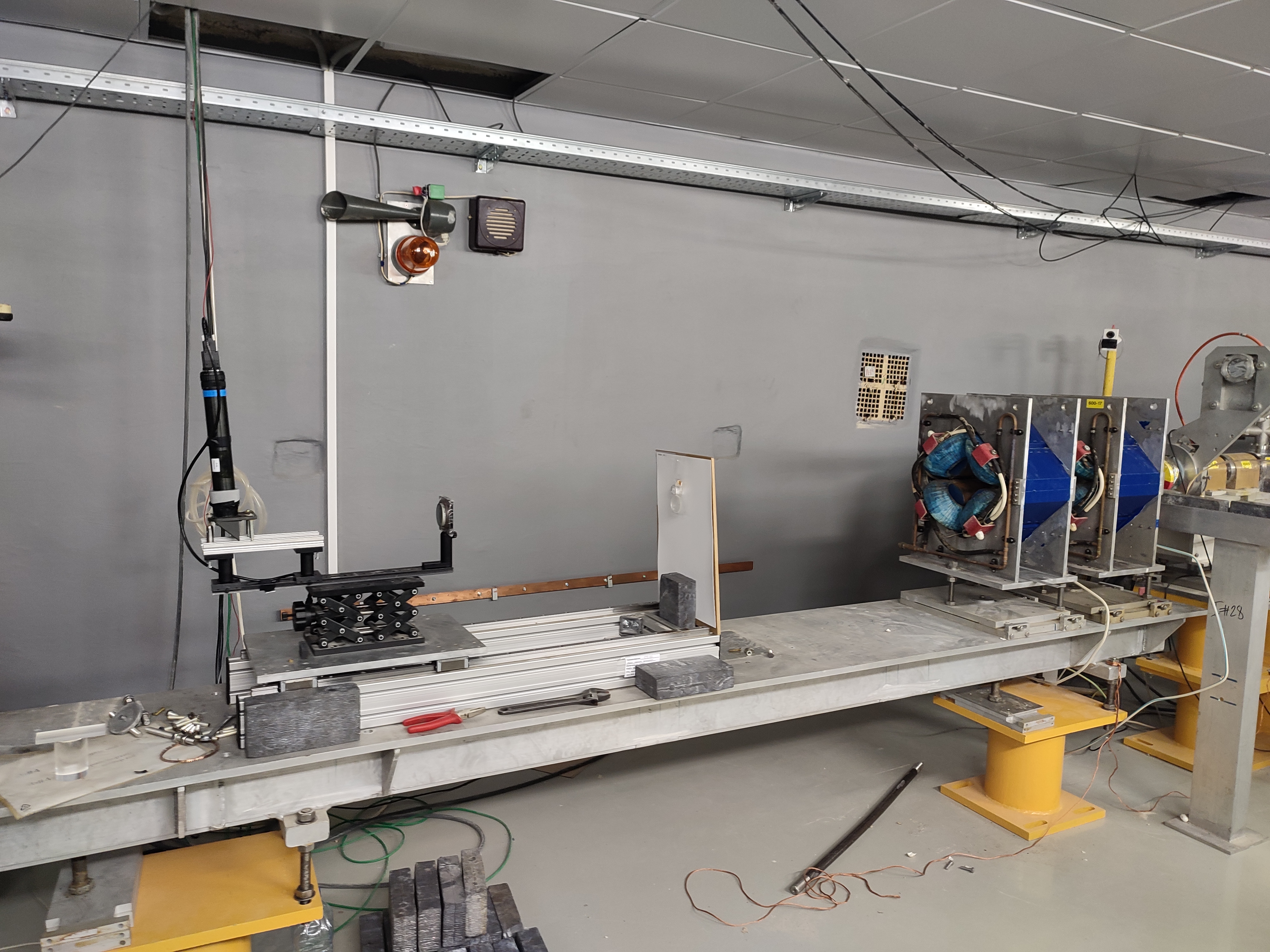 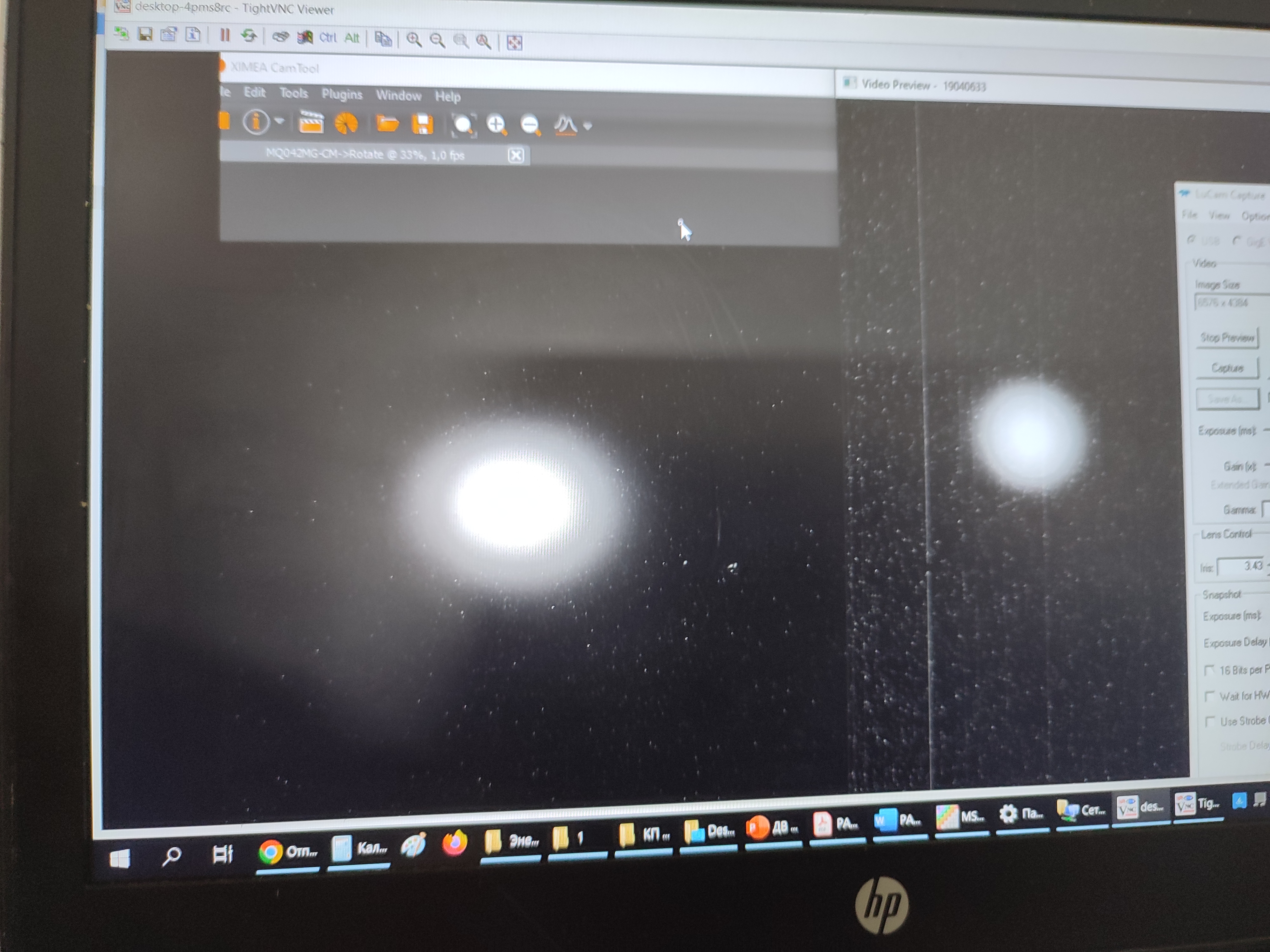 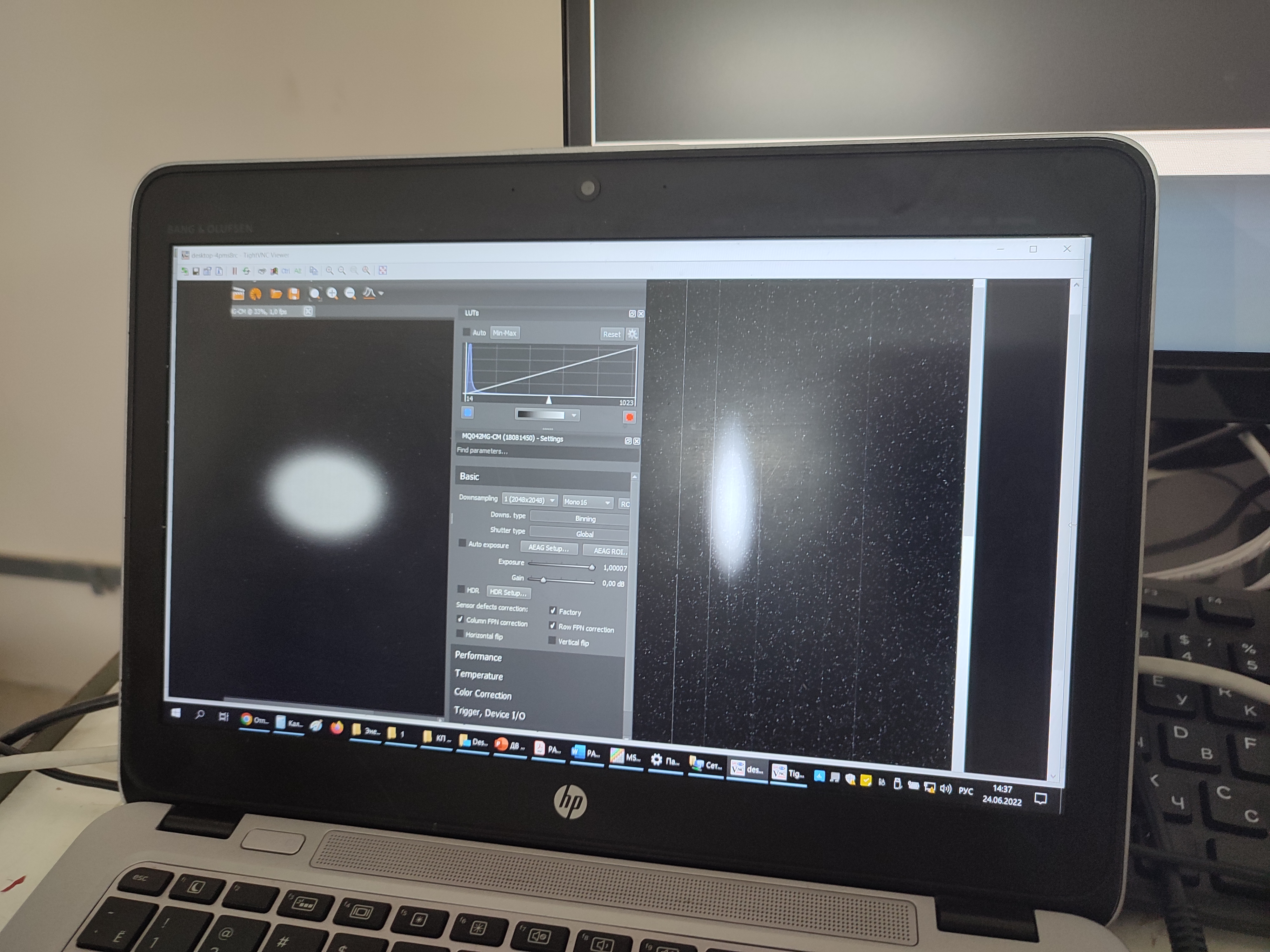 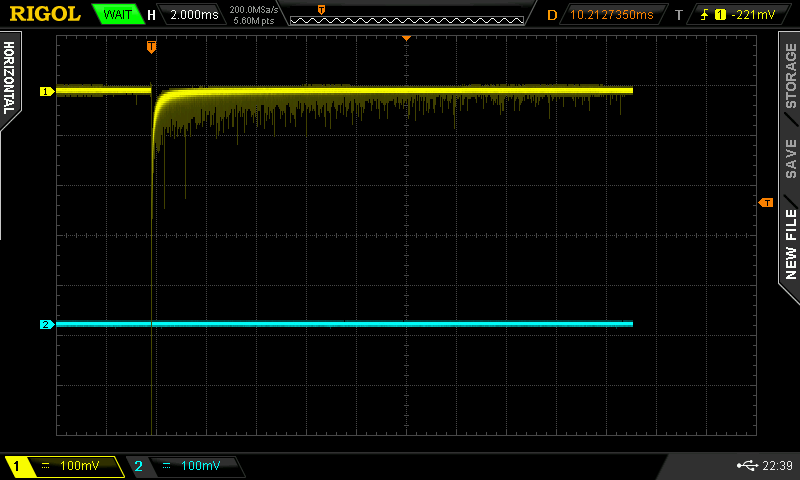 Распределение вторичных частиц: e+, e-, гамма в Pb мишени
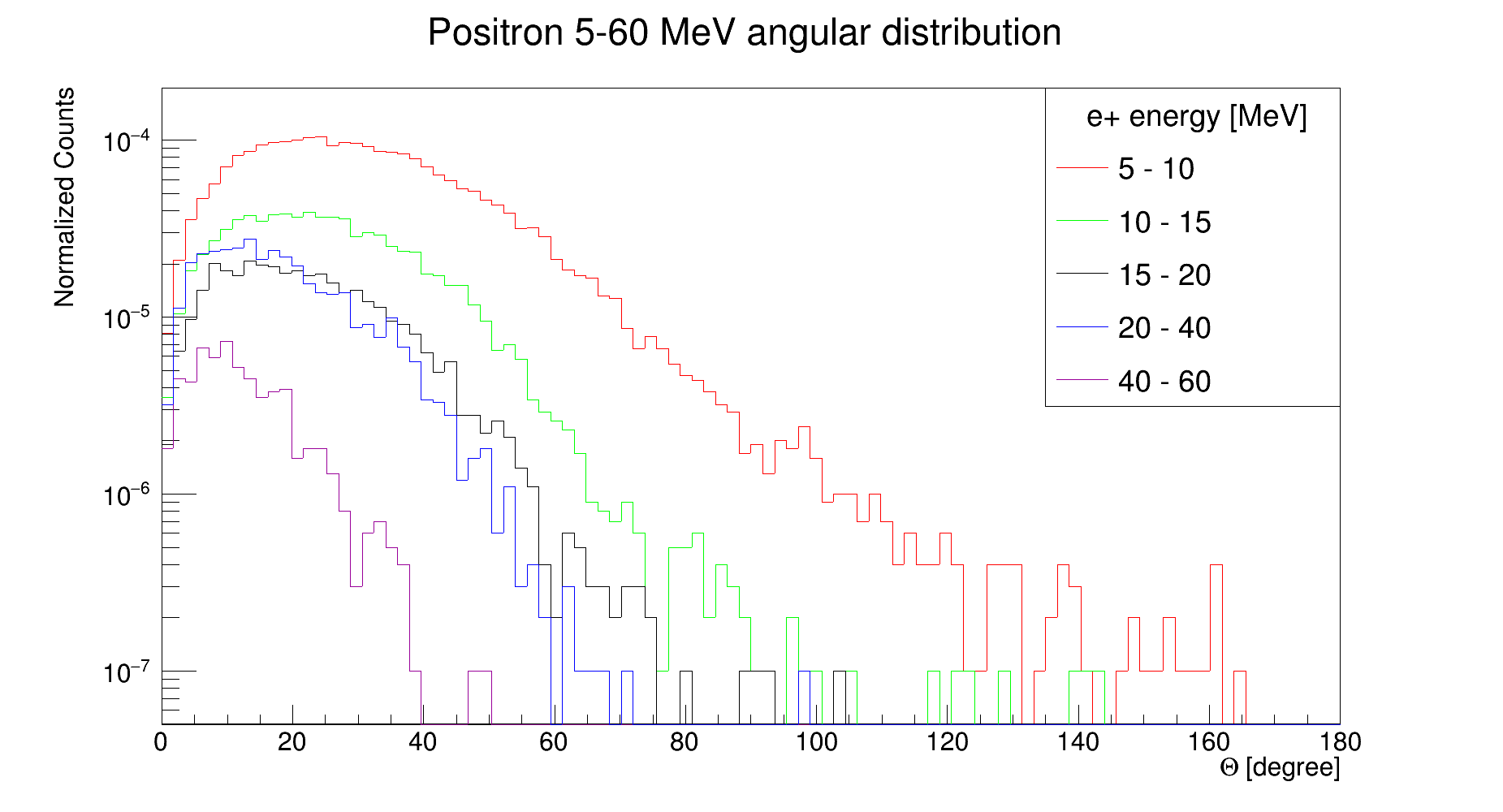 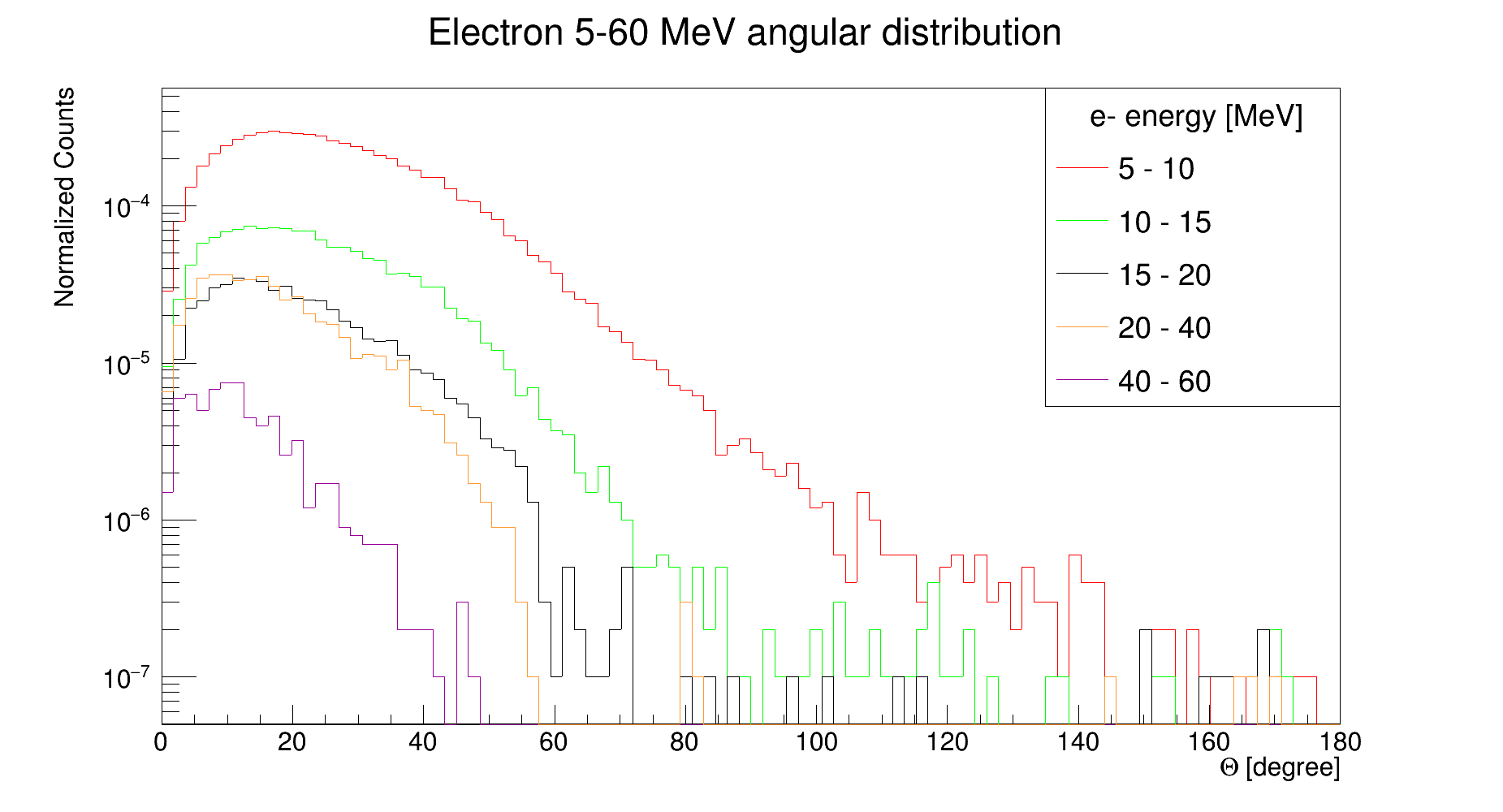 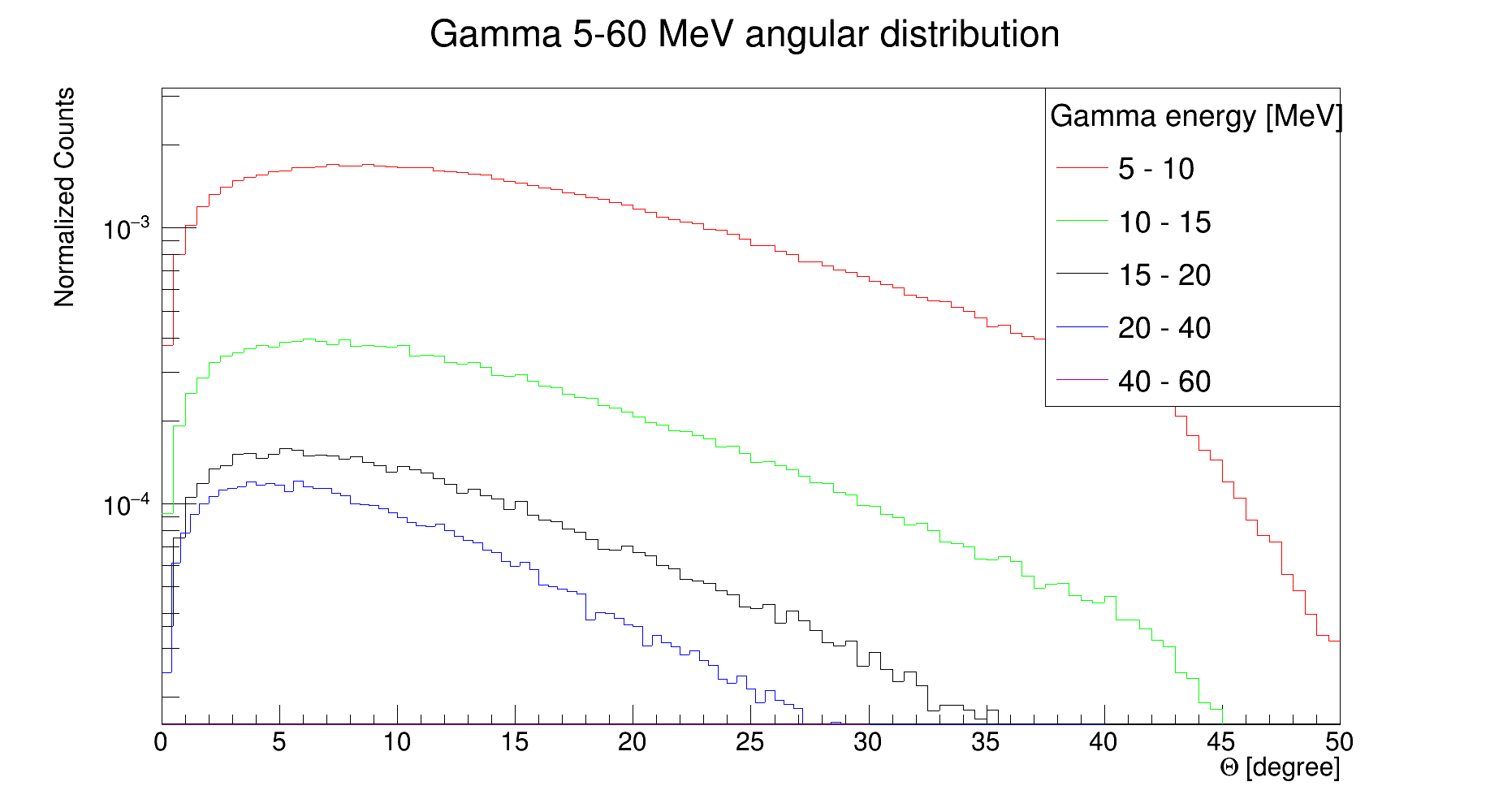 Энергетический спектр нейтронов в Pb мишени
Энергетический спектр нейтронов в Fe мишени
Время пролета нейтронов на базе 15 метров 
в зависимости от их энергии
Экспериментальные спектры нейтронов полученные в режиме пусконаладочных
 работ ЛИНАК-200 ноябрь 2022 с мишенями Pb,W,Fe
Ожидаемые результаты
Основными результатами проекта станут следующие:

- будет создана уникальная научно-исследовательская установка для изучения механизмов генерации электромагнитного излучения в диапазоне длин волн от 1 мм (СВЧ диапазон) до 1 пм (гамма-излучение), реализующихся при взаимодействии пучков релятивистских электронов с веществом и внешними электромагнитными полями;
- будут разработаны принципиально новые подходы к генерации электромагнитного излучения с управляемыми характеристиками на основе использования мишеней, изготовленных из функциональных материалов;
- будут разработаны и протестированы новые неразрушающие методы диагностики пучков заряженных частиц;
- будут разработаны, протестированы и калиброваны прототипы детекторов заряженных частиц и излучений для экспериментов на SPD и MPD NICA;
- будет разработан и создан импульсный источник нейтронов с времяпролетной системой, позволяющей измерять энергетический спектр нейтронов в диапазоне от 10 кэВ до 18 МэВ. Будет создан стенд, который будет использоваться для изучения спектра нейтронов от различных мишеней от Alдо Pb, а также для калибровки нейтронных детекторов;
- будут проведены экспериментальные исследования по обоснованию возможности поискачастиц за рамками СМ и состояний ядерной материи в диапазоне масс гипотетической частицы X17. Будут изготовлены и протестированы прототипы детекторов для экспериментов в данной области масс с учетом параметров ускорителя ЛИНАК-200 и фоновых условий в экспериментальном зале.
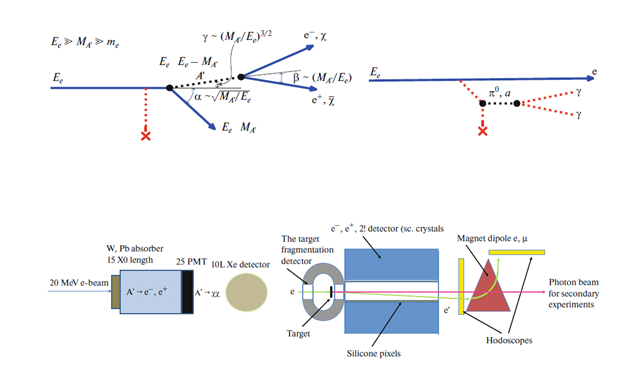 Схема рождения гипотетического "темного фотона" или Х17 и иллюстрация эффекта Примакова (конверсии гамма в 2 гамма с аксион-подобными частицами); схема экспериментальной установки для регистрации гипотетической частицы.. Теоретические и экспериментальные исследования так называемого "темного сектора" элементарных частиц за пределами СМ с целью прояснения происхождения "Темной материи" во Вселенной, а также поиск гипотетического Х17 бозона, которым объясняют недавно обнаруженные ее-аномалии в спектрах возбужденных 8Be и 4He ядер.
Основным риском невыполнения поставленных целей проекта является финансирование ниже оценочной потребности, включая недофинансирование необходимых работ для устойчивой работы ускорителя ЛИНАК-200 с заявленными параметрами.
Основной персонал ОИЯИ
Предлагаемый план-график и необходимые ресурсы для осуществления
Спасибо за внимание!
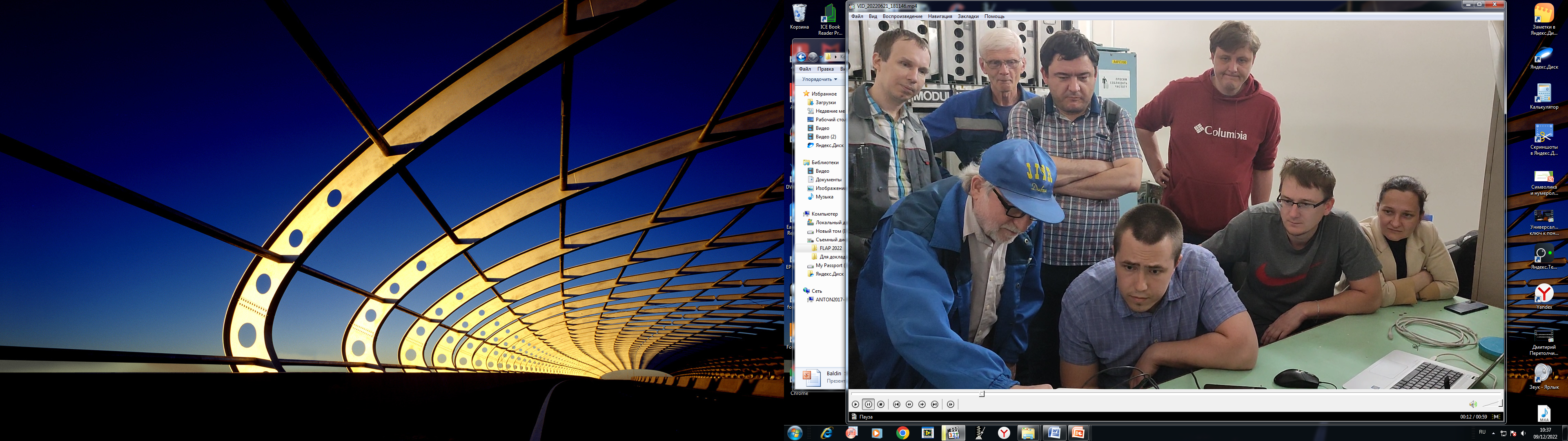 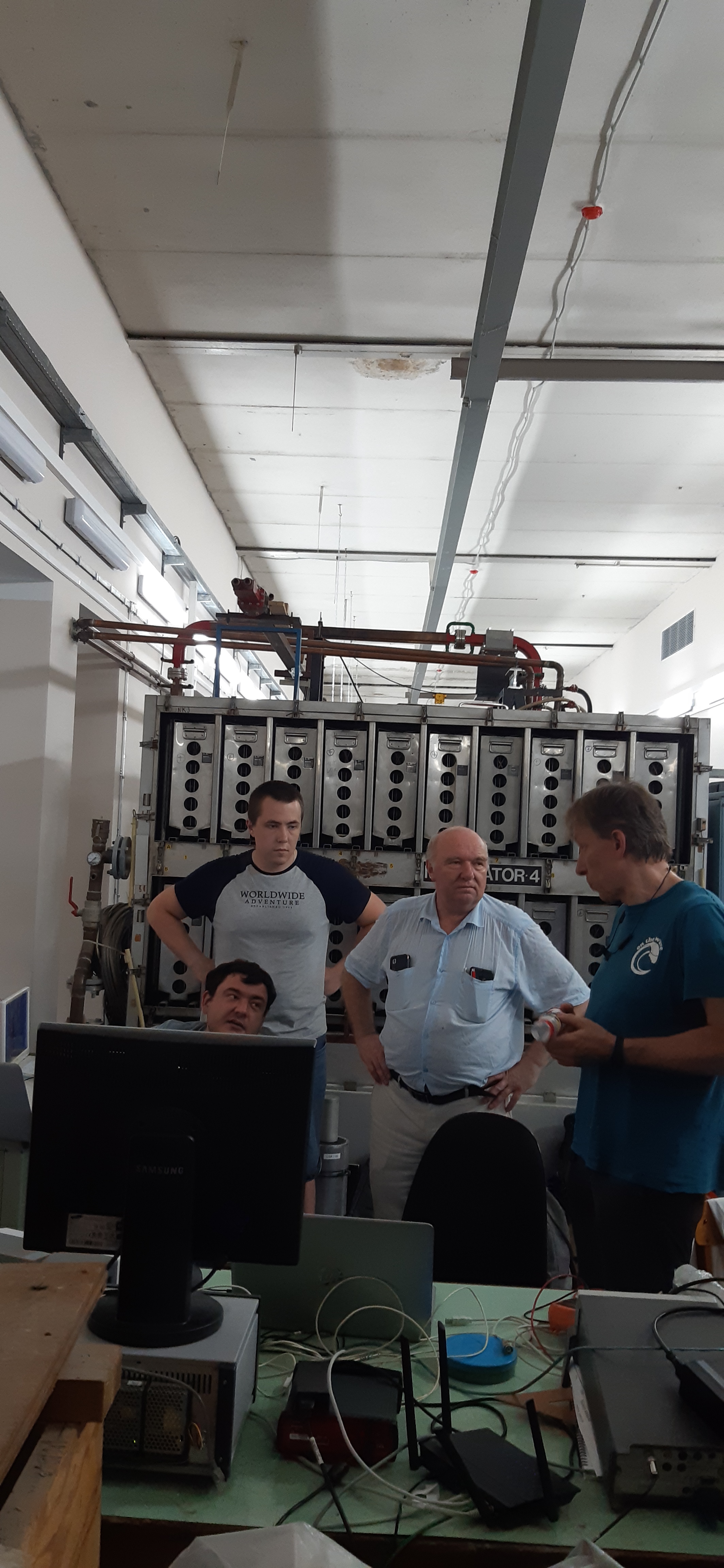 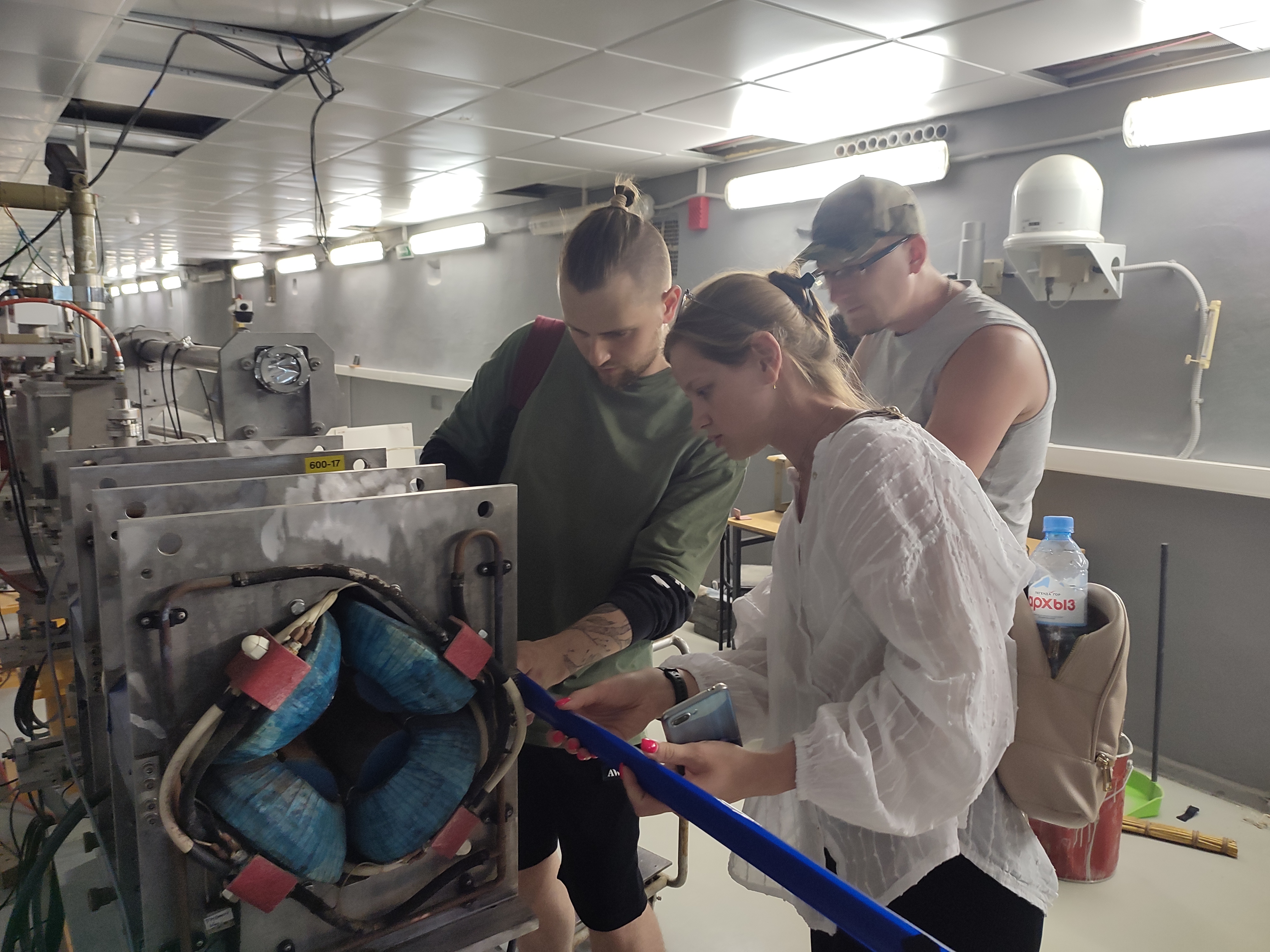 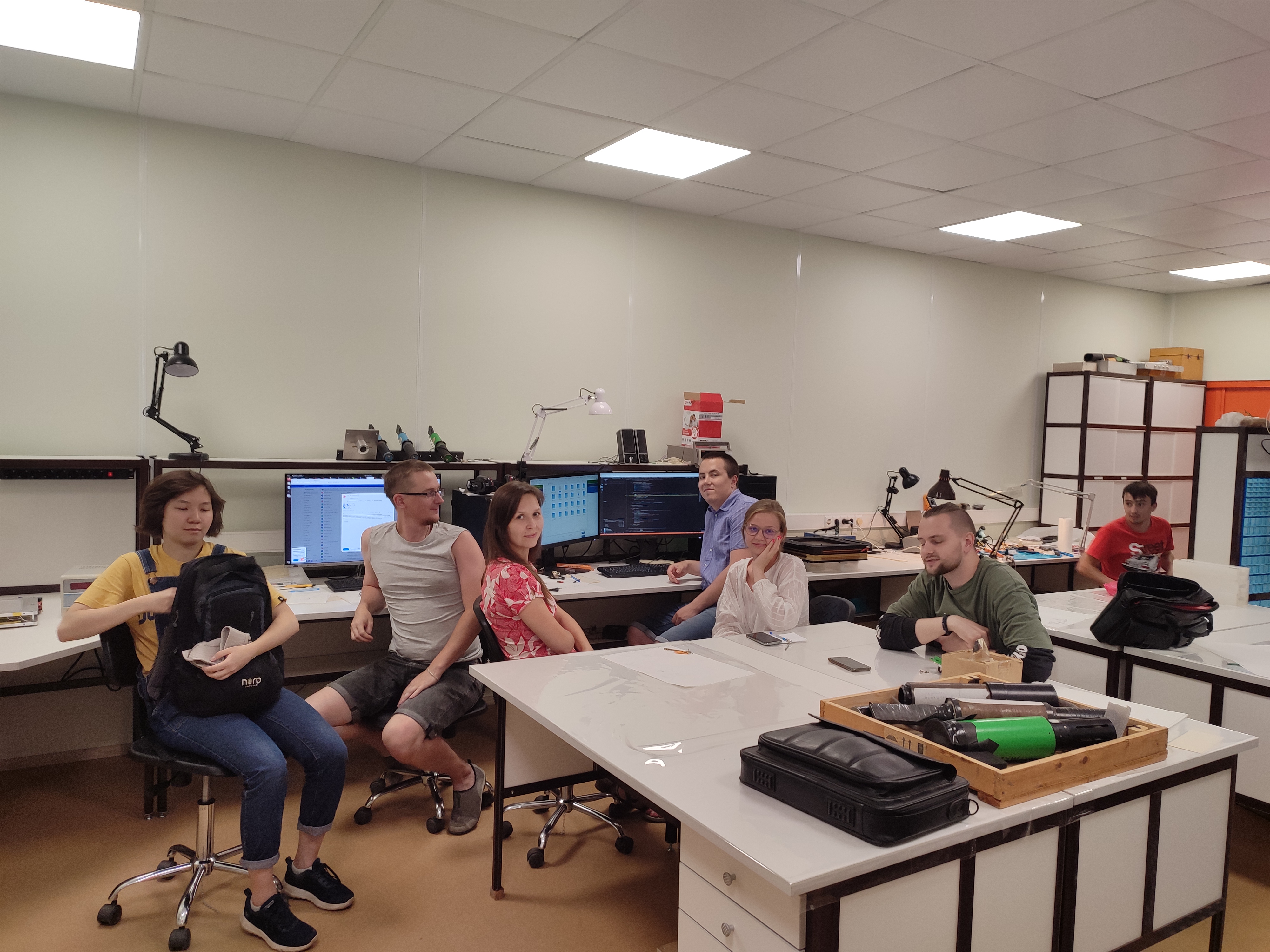 29
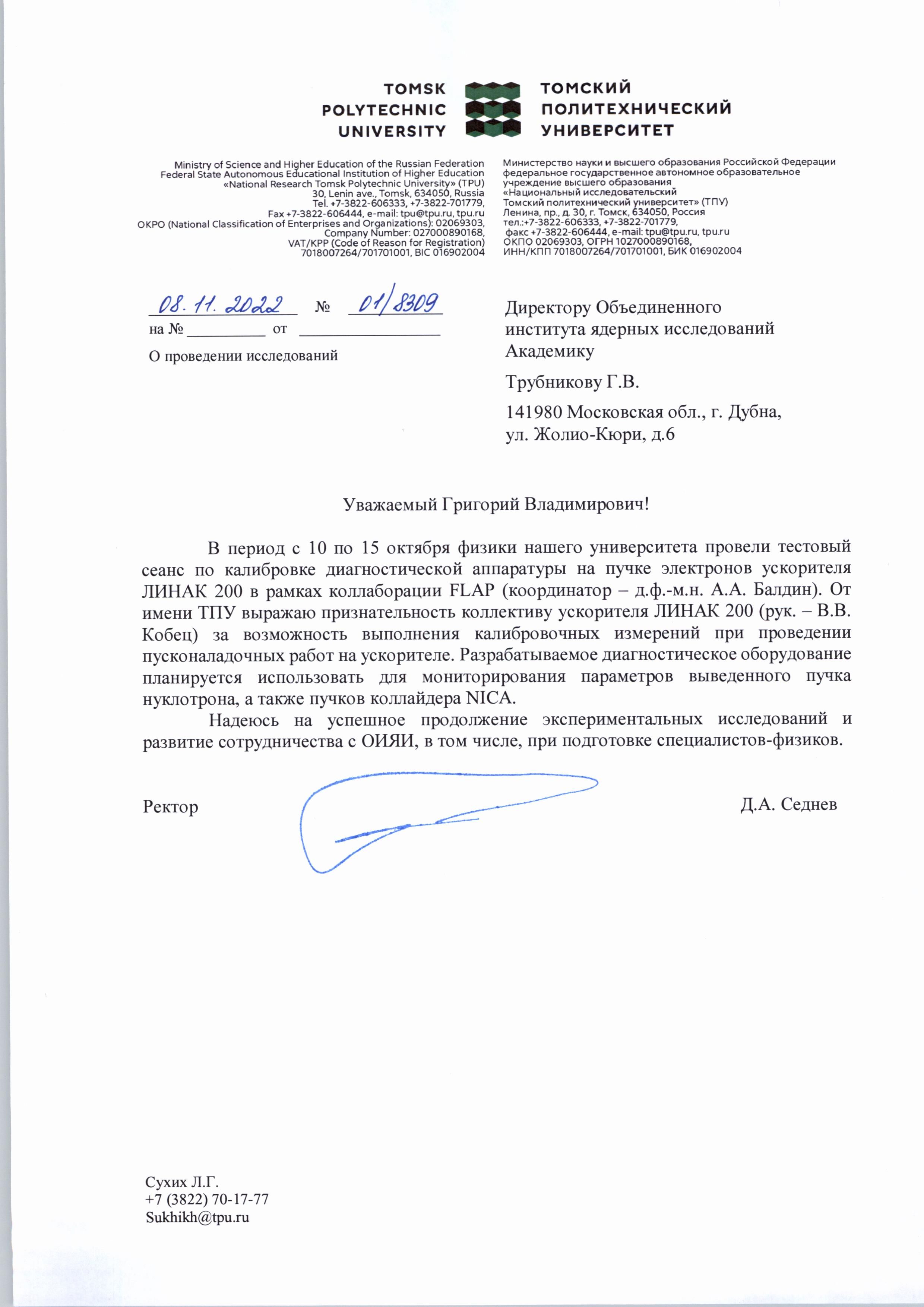 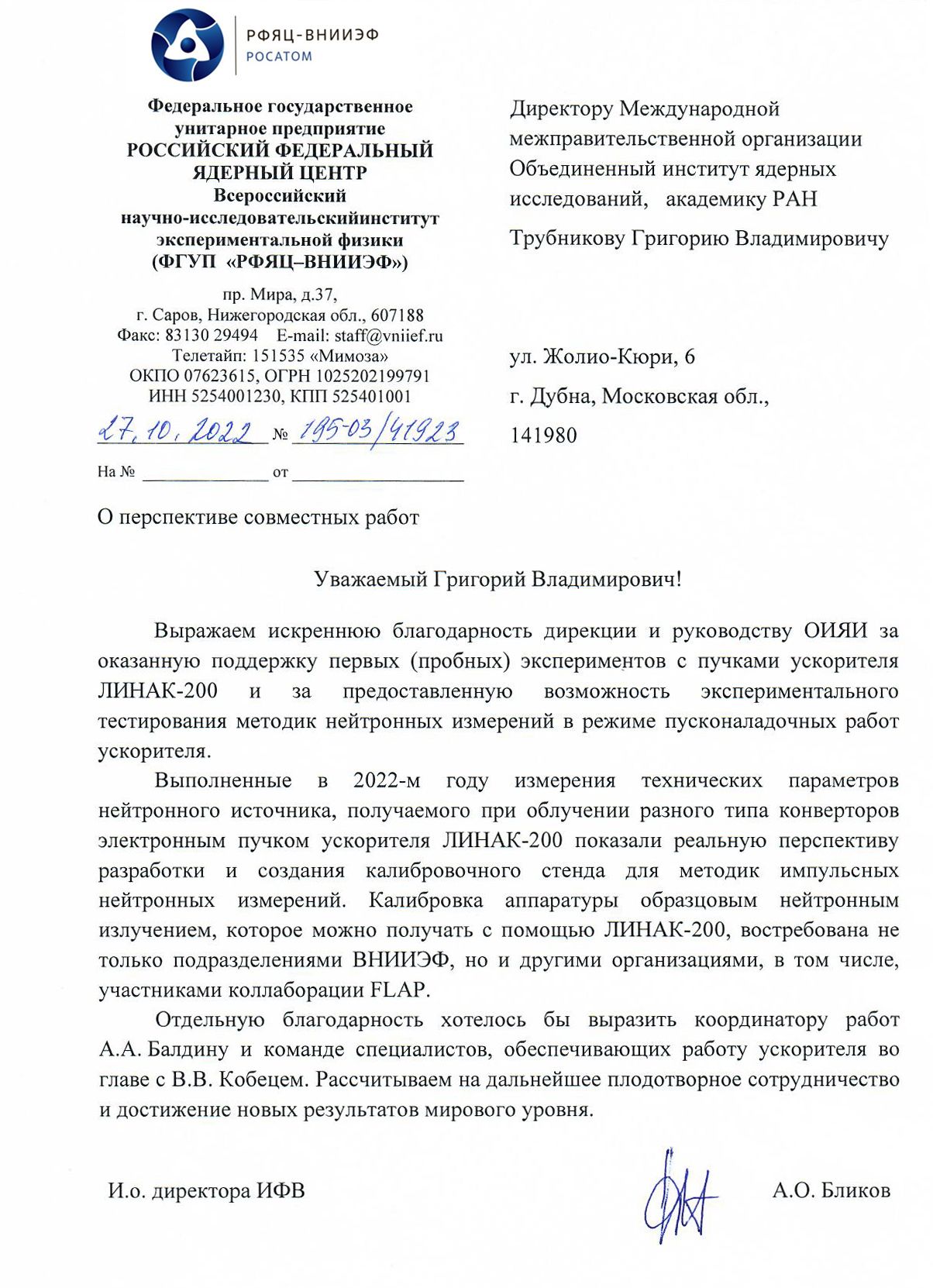